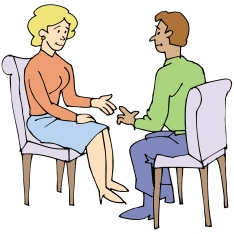 Shared decision making
Patient
Doctor
Knows herself
Knows what is important for her in terms of outcome
Knows what she wants to avoid in terms of side effects
Knows medicine
Knows the prognosis for the patient’s condition and what is likely to help
Knows the risks and drawbacks of the different treatments available
Seeking consent
General rule: no treatment without consent
Presumption that adults have the mental capacity to make legally competent decisions
No coercion – free to say no
Provide information about 
What is involved
Why it will be done – likely benefits
‘Material risks’
Realistic alternatives
Loss of decision-making capacity
S2(1) MCA: ‘a person lacks capacity in relation to a matter if 
at the material time 
he is unable to make a decision for himself 
in relation to the matter 
because of an impairment of, or a disturbance in the functioning of, the mind or brain.’
S3(1):‘… a person is unable to make a decision for himself if he is unable— 
to understand the information relevant to the decision, 
to retain that information, 
to use or weigh that information as part of the process of making the decision, or 
to communicate his decision (whether by talking, using sign language or any other means).’
Caring for people who can’t make decisions
Principle 1: ‘A person must be assumed to have capacity unless it is established that he lacks capacity.’ 
Principle 2: ‘A person is not to be treated as unable to make a decision unless all practicable steps to help him to do so have been taken without success.’ 
Principle 3: ‘A person is not to be treated as unable to make a decision merely because he makes an unwise decision.’ 
Principle 4: ‘An act done, or decision made, under this Act for or on behalf of a person who lacks capacity must be done, or made, in his best interests.’ 
Principle 5: ‘Before the act is done, or the decision is made, regard must be had to whether the purpose for which it is needed can be as effectively achieved in a way that is less restrictive of the person’s rights and freedom of action.’
Advance Decisions to Refuse Treatment
A decision you make while you have capacity…
…to refuse a particular treatment, if it is proposed, at a time when you lack capacity
Can be withdrawn at any time, provided you have capacity
If you want to make an ADRT relating to life-sustaining treatment it should be
Written
Specific (‘even if my life is at risk’)
Signed (use proxy if unable to write)
Witnessed
Lasting Power of Attorney (Personal Welfare)
A decision you make, while you have capacity…
… to grant another person/persons the authority…
….to make decisions about your personal welfare…
… if you lose capacity to make those decisions yourself

Enables you to authorise someone you trust to know you well enough to make the decision you would have wanted to act on your behalf
Best Interests
In the absence of an ADRT, decisions about treatment are made by
A person granted authority under an LPA, or
(if no LPA has been made) your doctor

In both cases, they are obliged to act in your ‘best interests’